SPORTFATIKKEN
wat, waarom, hoe?
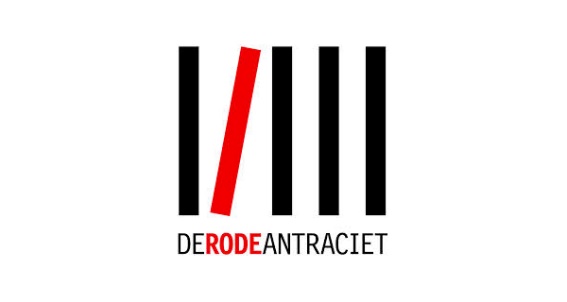 Context
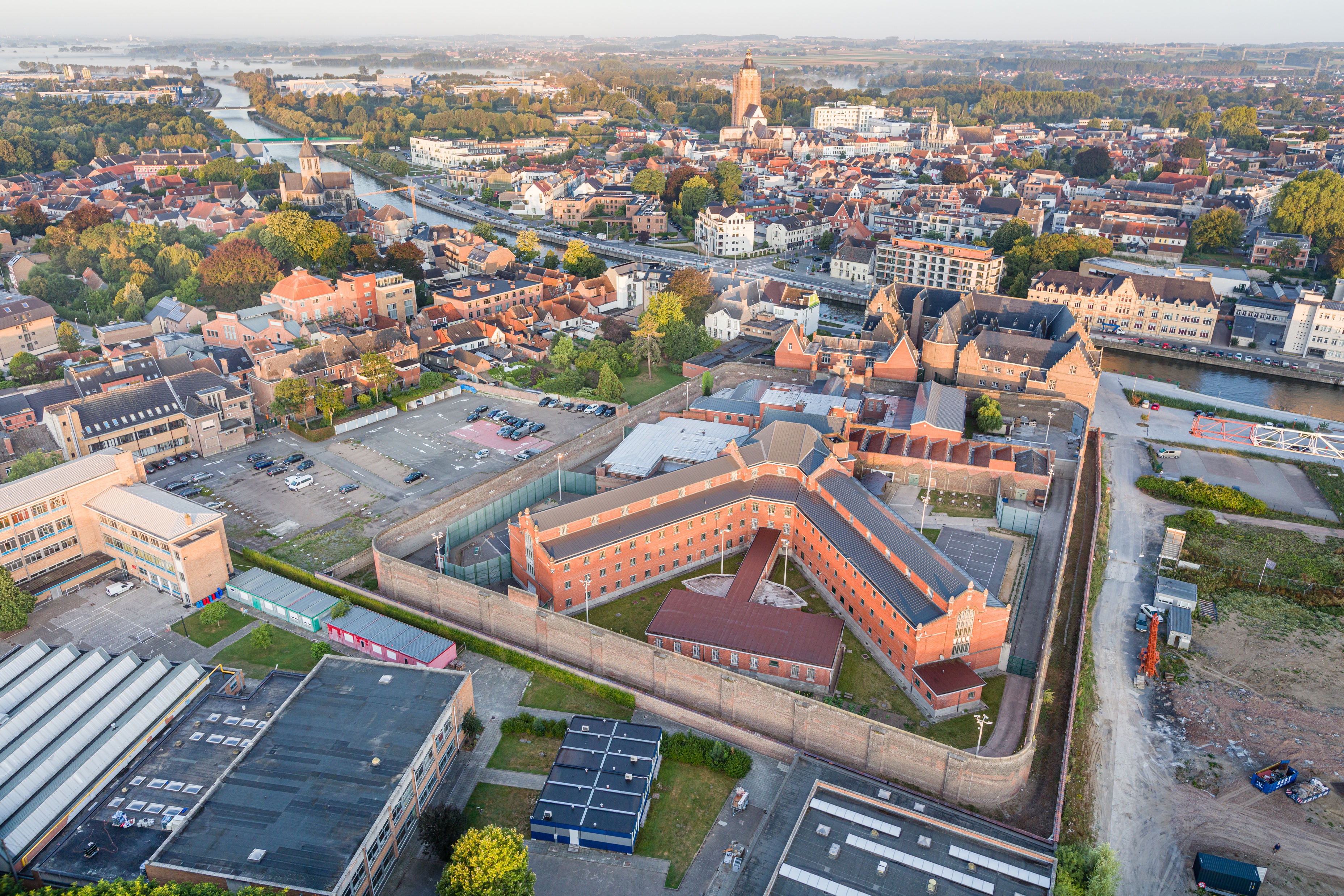 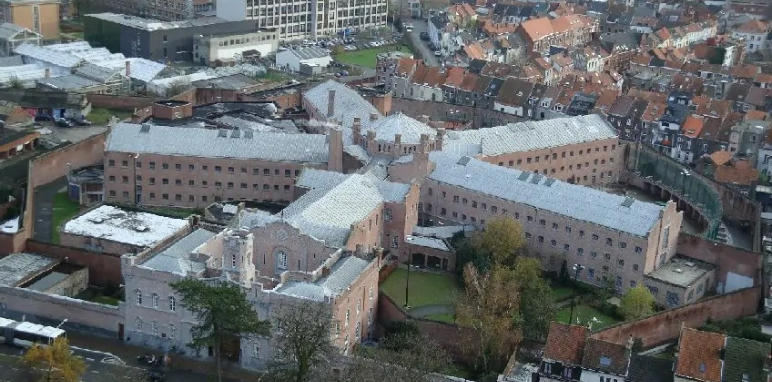 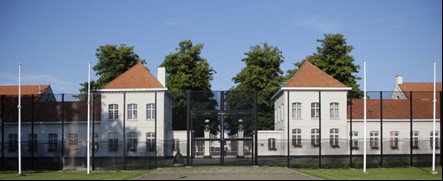 Gent
Oudenaarde
Wortel
Aantal sportfatikken
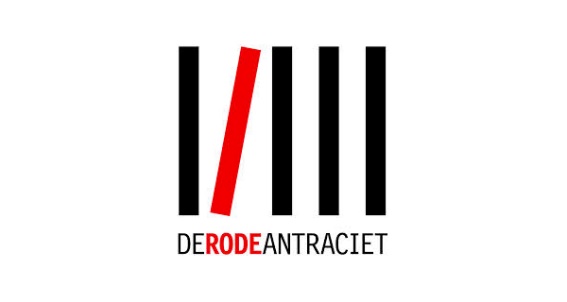 Taken sportfatik
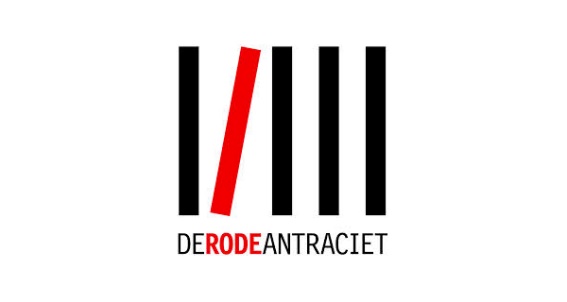 Hoe kan iemand zich kandidaat stellen?
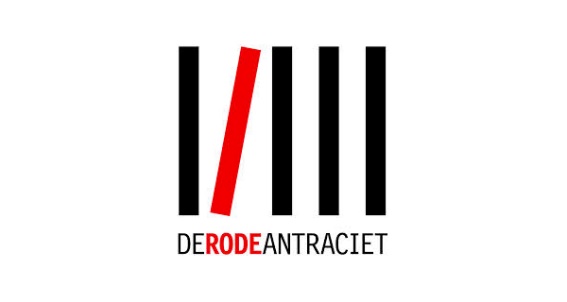 Selectie van sportfatik
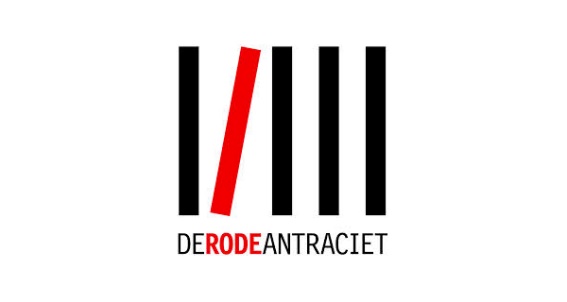 Uurrooster
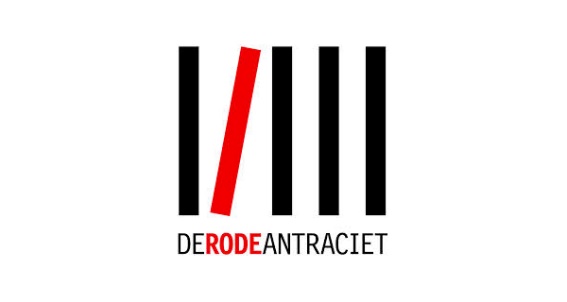 verloning
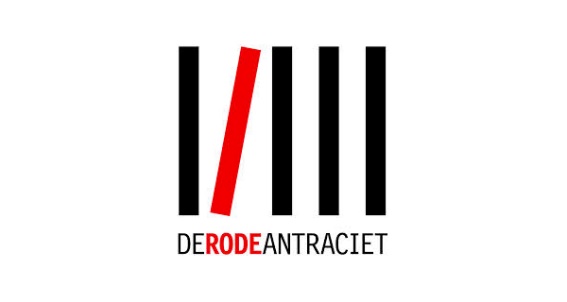 Begeleiding en opvolging
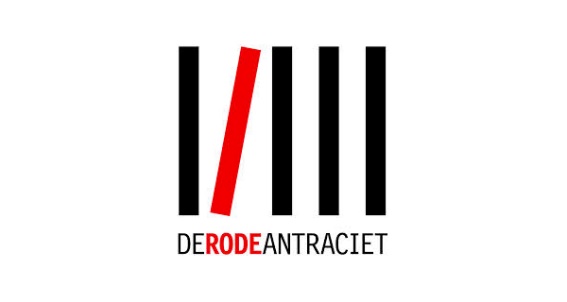 Competentiebevordering
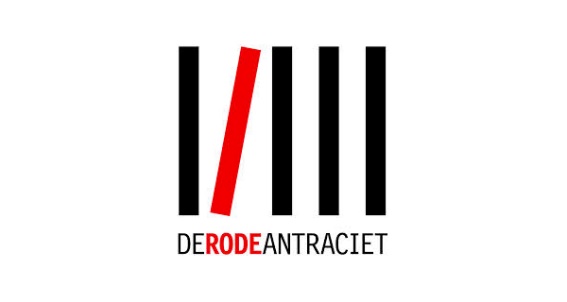 Participatie
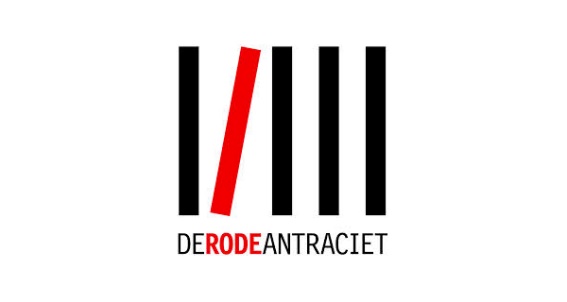 Samenwerking met Justitie
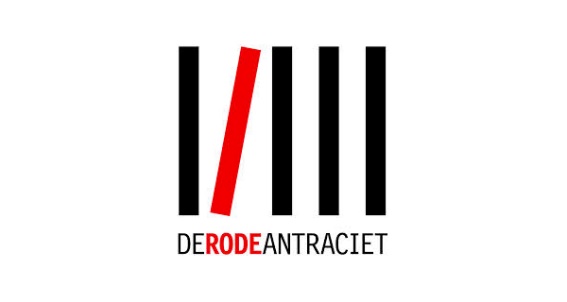 Meerwaarde van een sportfatikkenwerking
Kans op meer sportaanbod
Minder afhankelijk van sportlesgevers/externen
Ontplooien en ontwikkelen van zichzelf (sportfatik)
Competenties ontwikkelen (sportfatik) sporttechnisch + groepsdynamisch + vergader technisch + administratief + sociaal vlak 
Autonomie en verantwoordelijkheid ervaren (sportfatik)
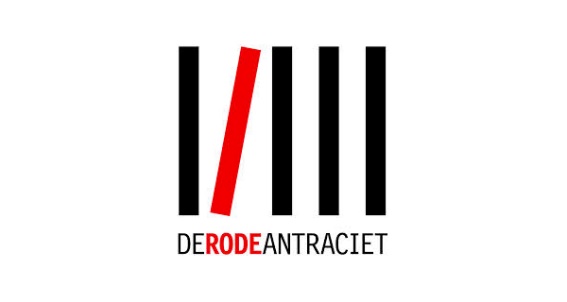 Minimum basisvoorwaarden voor een sportfatikkenwerking
Steun van lokale justitie-actoren
Goede en duidelijke afspraken met justitie
Opvolging en begeleiding vanuit DRA
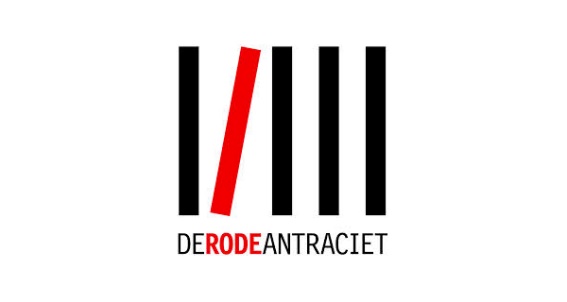